Художественно-эстетическое развитие. Аппликация.«Открытка 9 мая»
Для изготовления открытки потребуется:
- цветной картон
- цветная бумага
- клей
- карандаш
- ножницы;
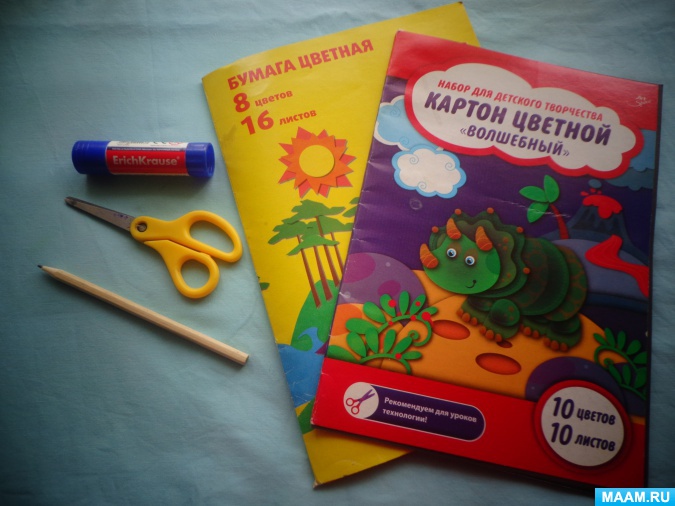 Пальчиковая гимнастика перед началом работы:
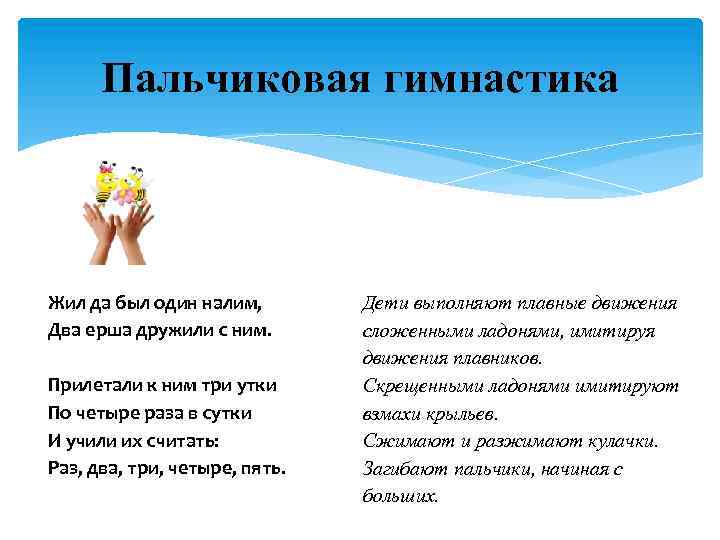 Вырезаем из белого картона голубя.
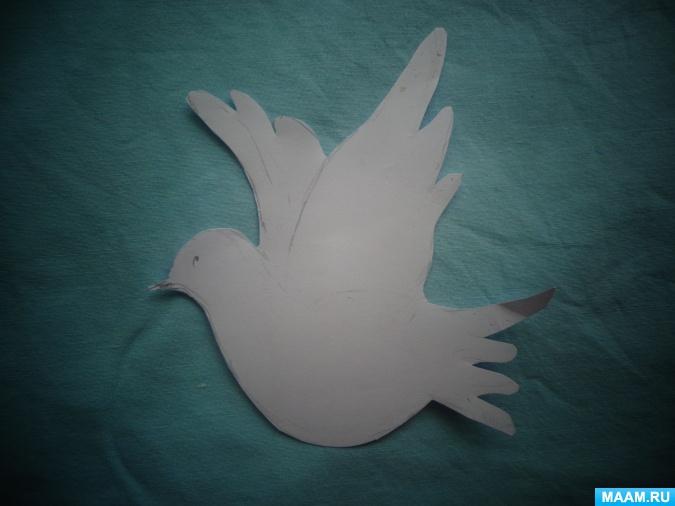 Из красного картона вырезать цифру (7х13 см) и буквы (5х4,5 см).
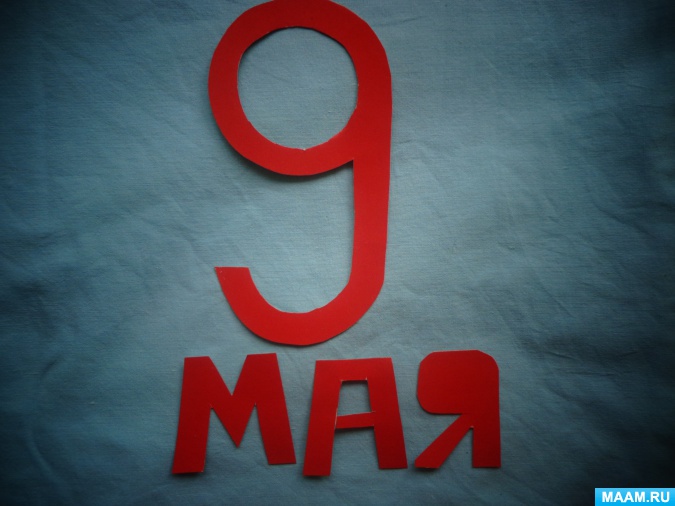 Из оранжевой бумаги вырезаем георгиевскую ленточку. (4х28 см)
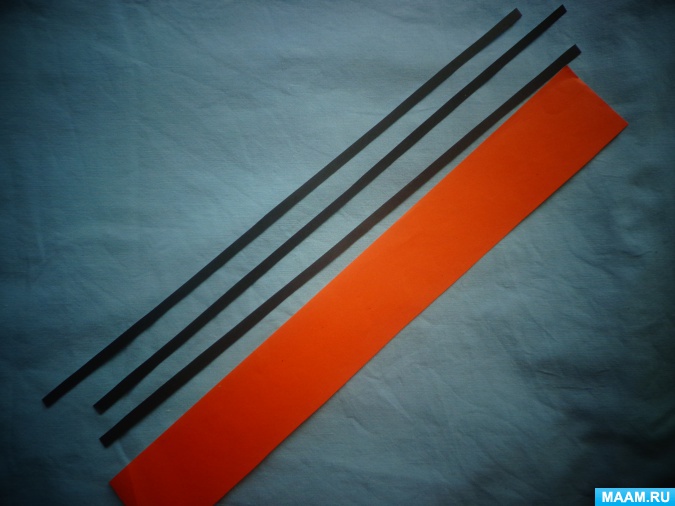 Нарисовать и вырезать спираль для цветка. (8х8 см)
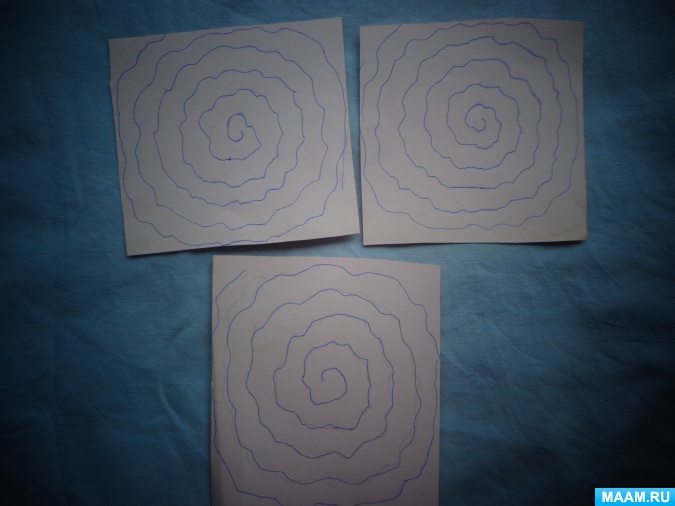 Накручиваем с внешнего конца на зубочистку.
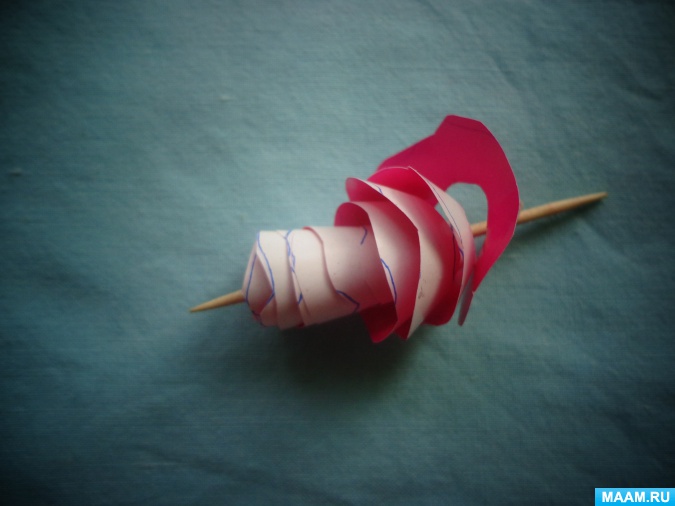 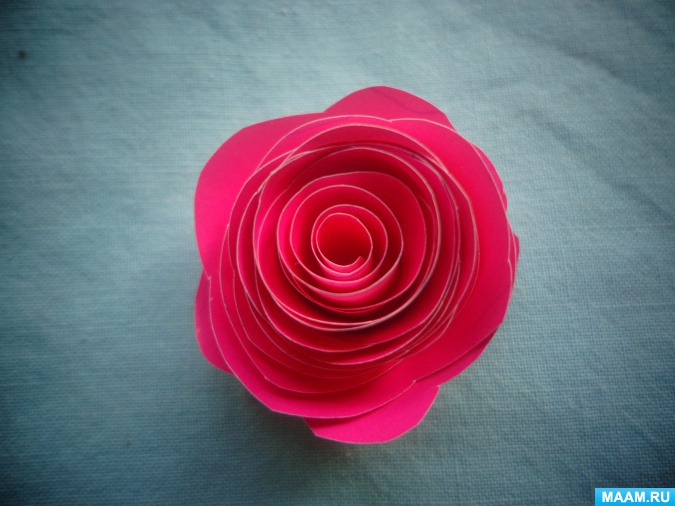 На голубой картон наклеиваем сделанные заготовки для открытки.
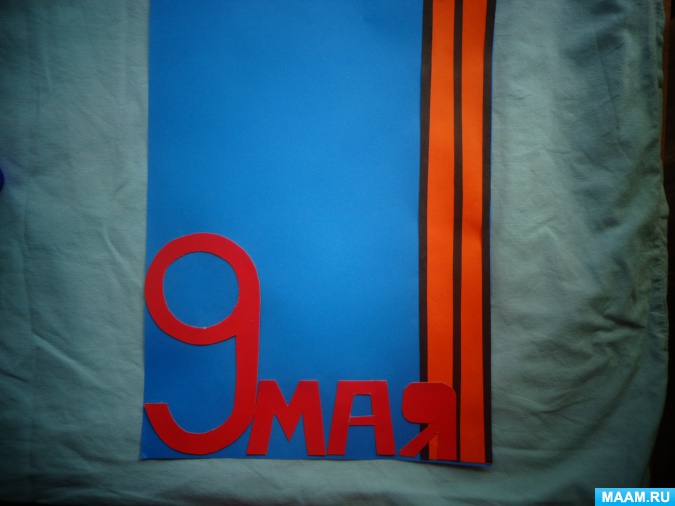 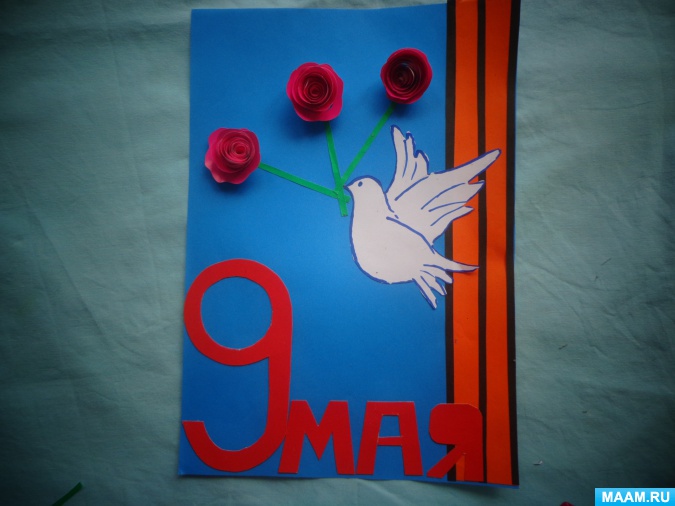